하라주쿠
22101436 _일본어일본학과_김성재
목차
하라주쿠란?
#하라주쿠의 정의
#하라주쿠의 역사
하라주쿠의 정의
하라주쿠란 도쿄 시부야 구의 하라주쿠 역부터 오모테산도 역 주변에 걸쳐진 지역을 일컫는 말
독특한 스트릿 패션으로 유명한 세계 패션의 중심지

https://youtu.be/LiQ4YDH3g80
하라주쿠의 역사
2차 세계대전말 당시 젊은 미국인들의 거주로 부터 시작
1958년 부터 많은 디자이너,모델,사진가들이 거주
1964년 도쿄올림픽때 더욱 개발됨
‘하라주쿠족’ 으로 인해 독특한 문화와 스타일이 개발
현재는 세계적인 패션의 중심지
하라주쿠의 유명 거리
#오모테산도
#다케시타도리
오모테산도
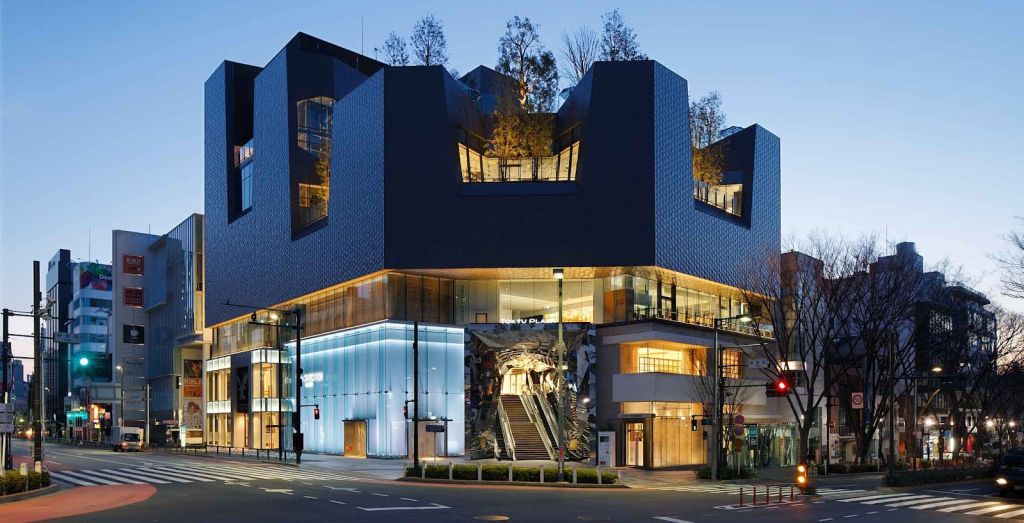 #상류층  #명품
   # 도쿄  #샹젤리제
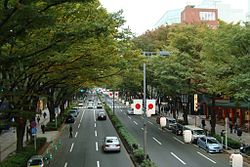 도쿄 플라자 오모테산도 점
오모테산도 거리
오모테산도
루이비통, 버버리, 구찌, 프라다 등 명품 브랜드가 입점하여 부상중
‘도쿄의 샹젤리제’라고 불림
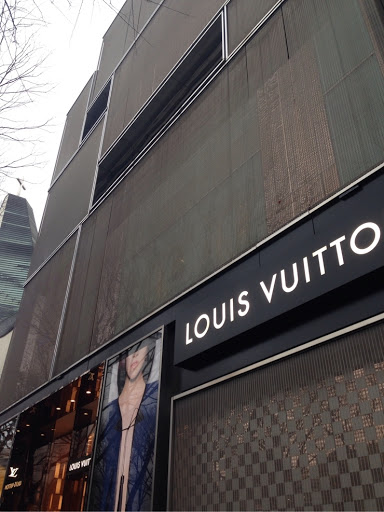 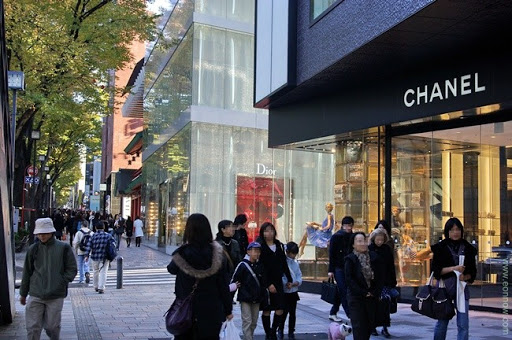 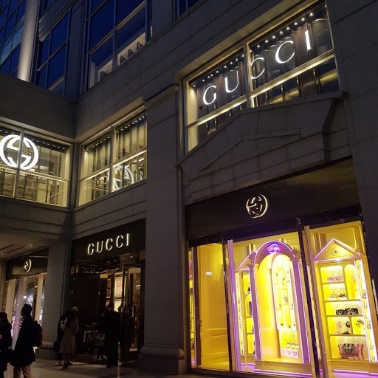 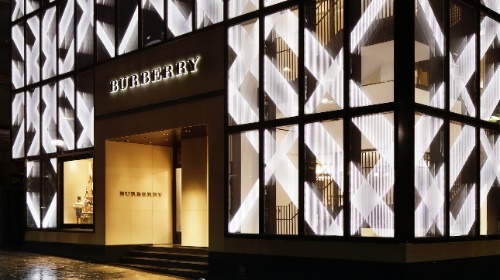 버버리 오모테산도점
샤넬 오모테산도점
구찌 오모테산도점
오모테산도 
루이비통 갤러리
오모테산도
일류 셰프가 운영하는 고급 식당이 많음
젊은 층을 공략한 명품 스트릿 브랜드가 입점중
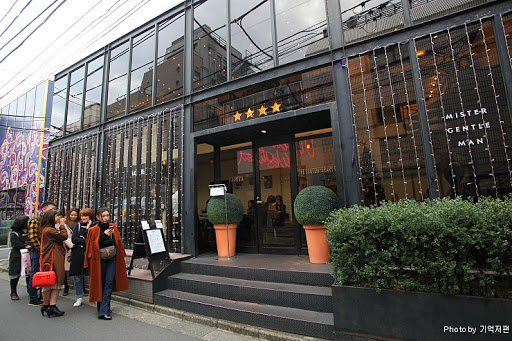 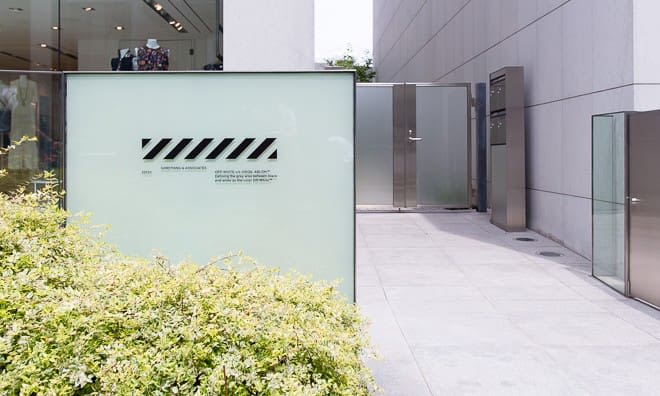 오프화이트 오모테산도점
파리야 레스토랑 오모테산도점
오모테산도
오모테산도 거리 동영상
https://youtu.be/pHrIozmdU4M
다케시타도리
#일본  #홍대  #개성
     #10대들  #스트릿  #KAWAII문화
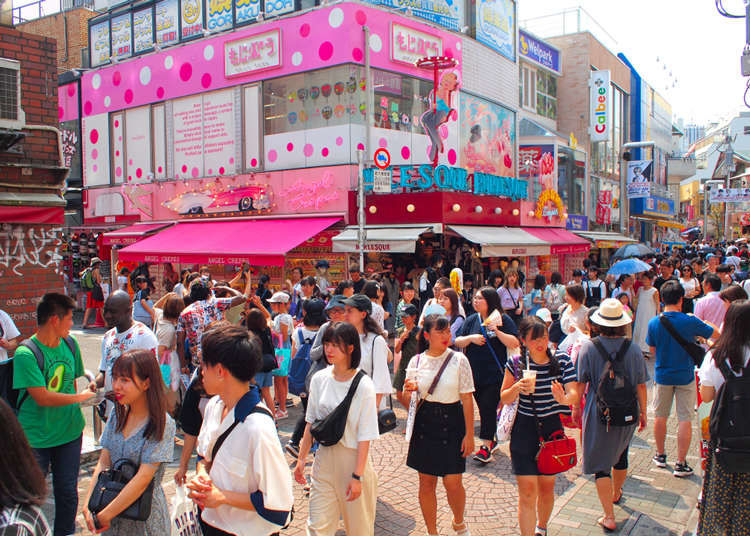 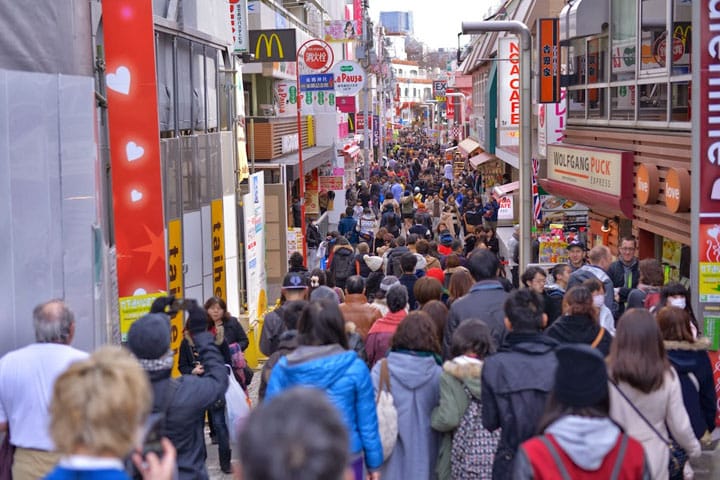 다케시 타 거리
다케시 타 거리
다케시타도리
귀여운(KAWAII)문화의 발산지로, 귀여운 분위기의 다케시타도리
세계적인 스트릿 패션의 명소
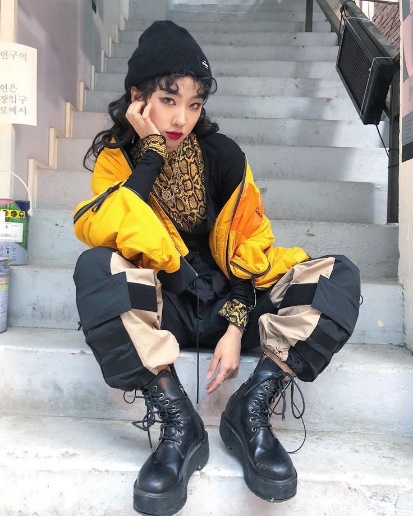 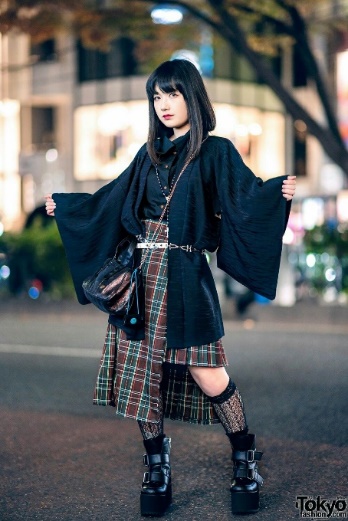 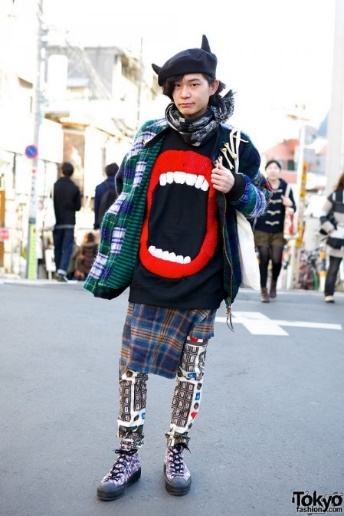 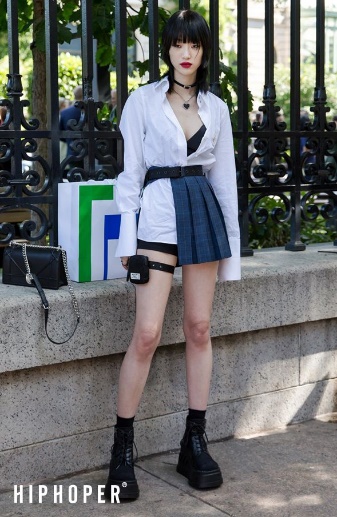 다케시타도리
우리나라 홍대같은 분위기의 거리
패스트 푸드점 같은 저렴한 식당이 많음
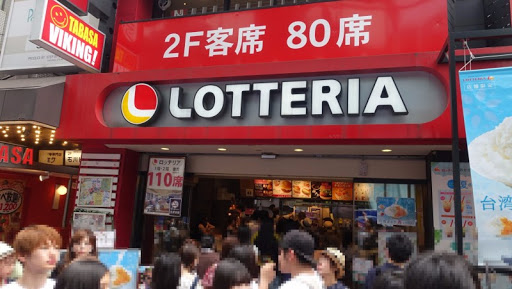 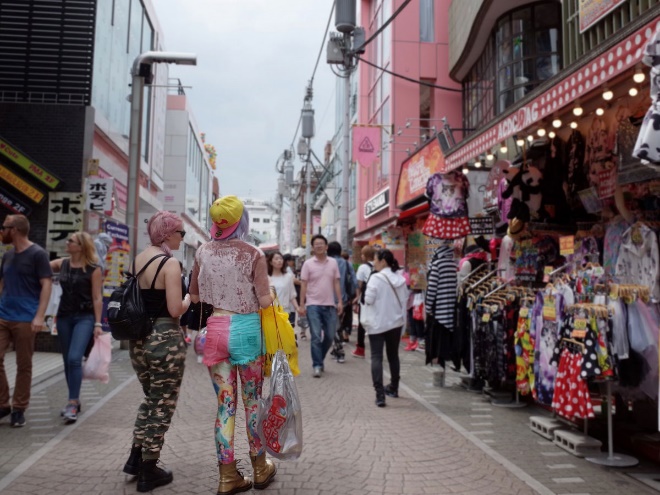 다케시타거리에있는 롯데리아
다케시타거리
다케시타도리
다케시타도리 동영상
https://youtu.be/LVv2aLcgZMw
하라주쿠 패션
#고딕
#데코라
#펑크
하라주쿠 패션
2019년 구글 올해의 검색어 패션분야 TOP5!!
지역이름을 딴 패션으로는 유일!!
그만큼 유명하시다는거지~
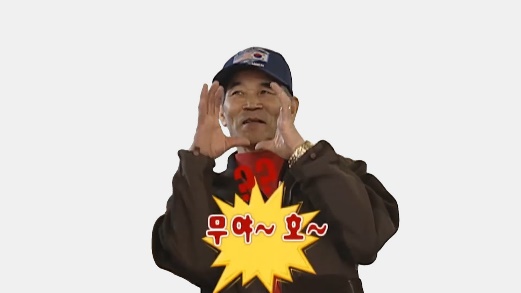 하라주쿠 패션
#고딕_다케시타도리의 귀여운(KAWAII) 분위기와 반대되는 하라주쿠 고딕 스타일
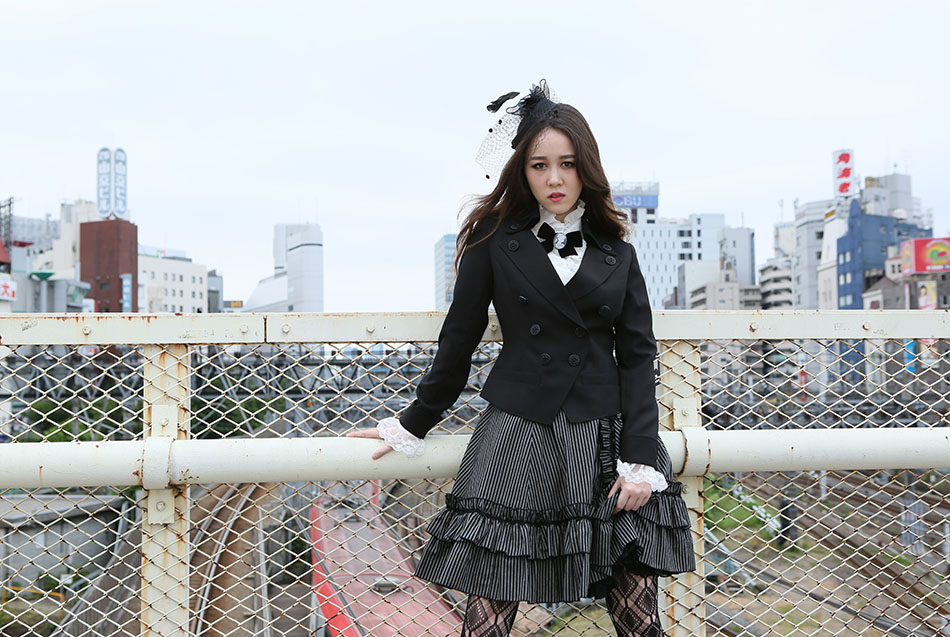 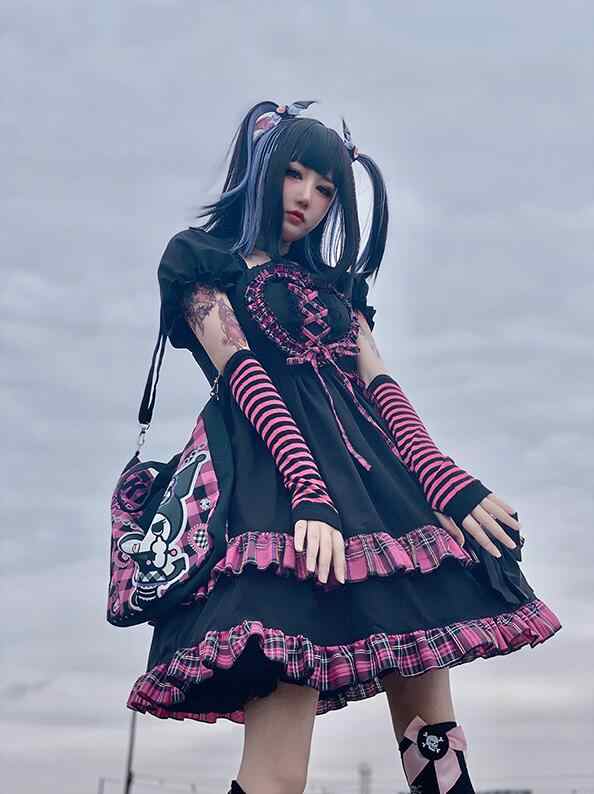 하라주쿠 패션
#데코라_와일드하고 컬러풀하며 과잉 장식적인 하라주쿠 데코라 스타일
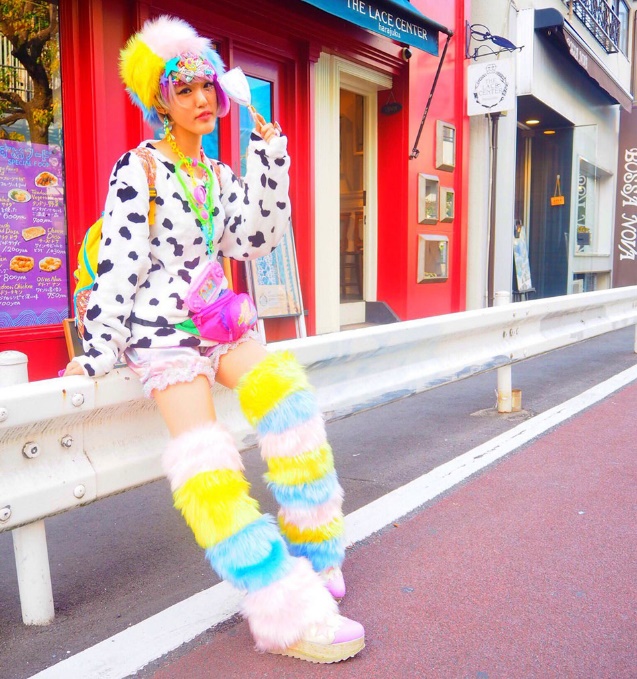 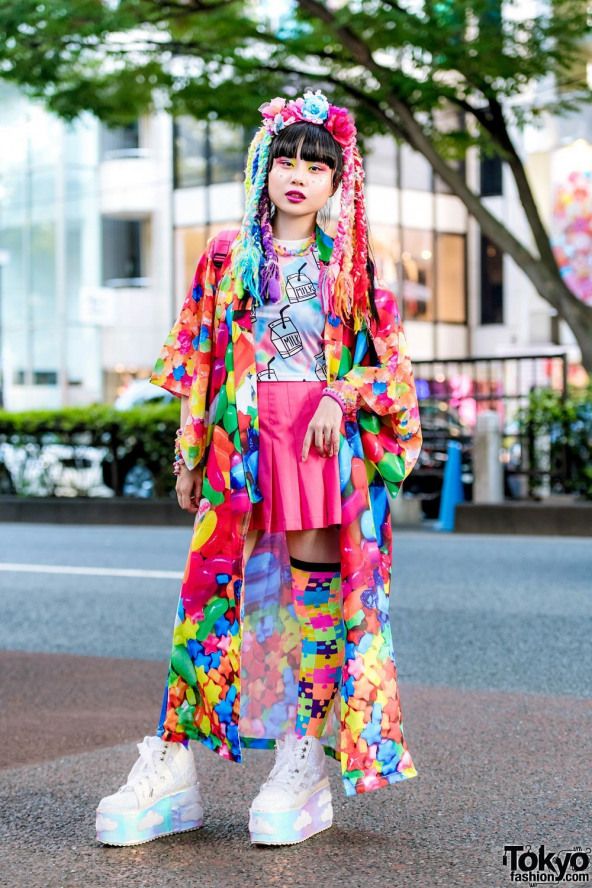 하라주쿠 패션
#펑크_급진적이고 반체제적인 분위기인 하라주쿠 펑크 스타일
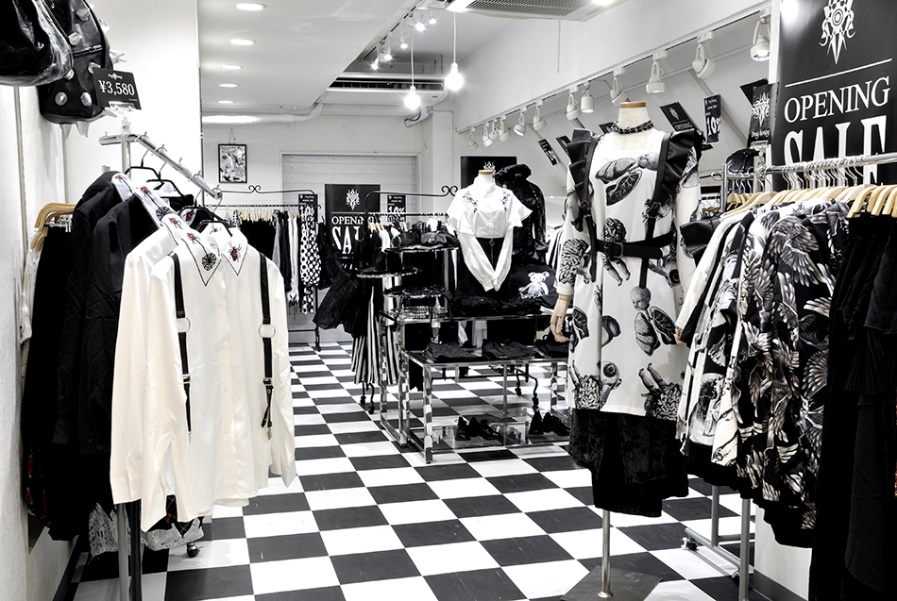 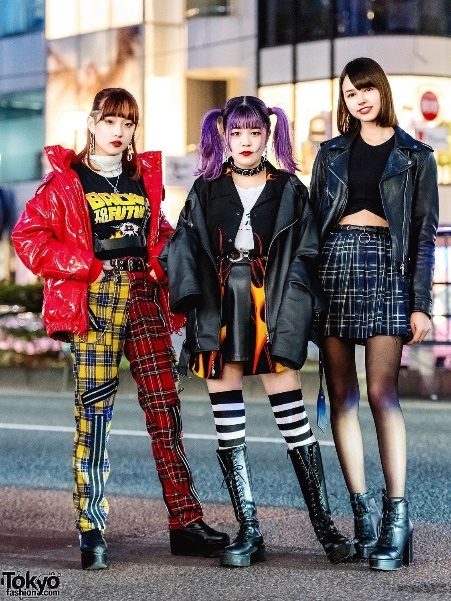 하라주쿠 행사
#겐키마츠리
#도쿄 패션위크
하라주쿠 행사
하라주쿠 오모테산도 겐키마츠리
#일본   #하라주쿠   #오모테산도
#8월   #여름    #수도권 최대급 축제
#110개 팀   #6000명 춤꾼
#코로나   #개최 중지
#https://youtu.be/4tnu-twz5mw
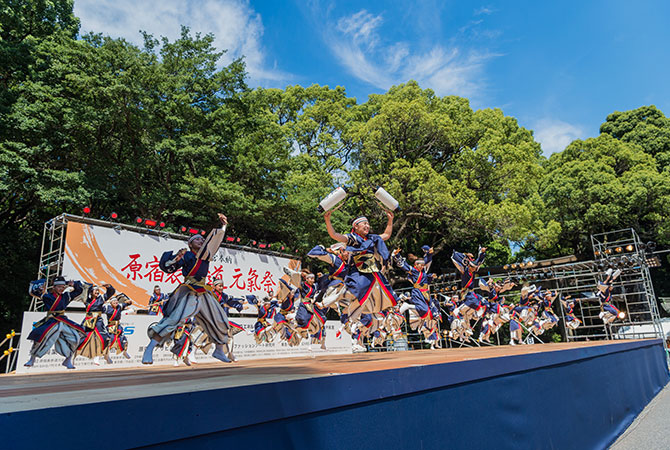 하라주쿠 행사
도쿄 패션위크
#일본   #오모테산도   #하라주쿠   
#2019   #S/s   #패피   #패션성지
#BURBERRY   #GUCCI   #YSL 
#https://youtu.be/xD-tesiTPPA
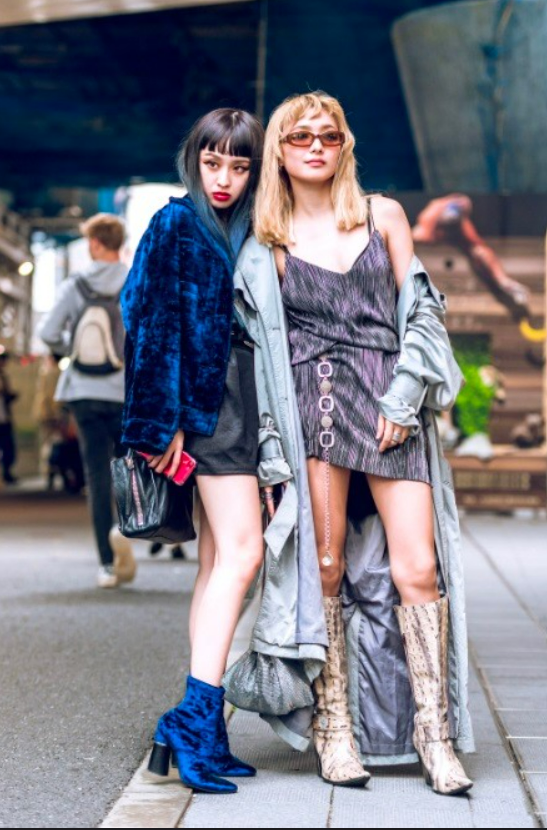 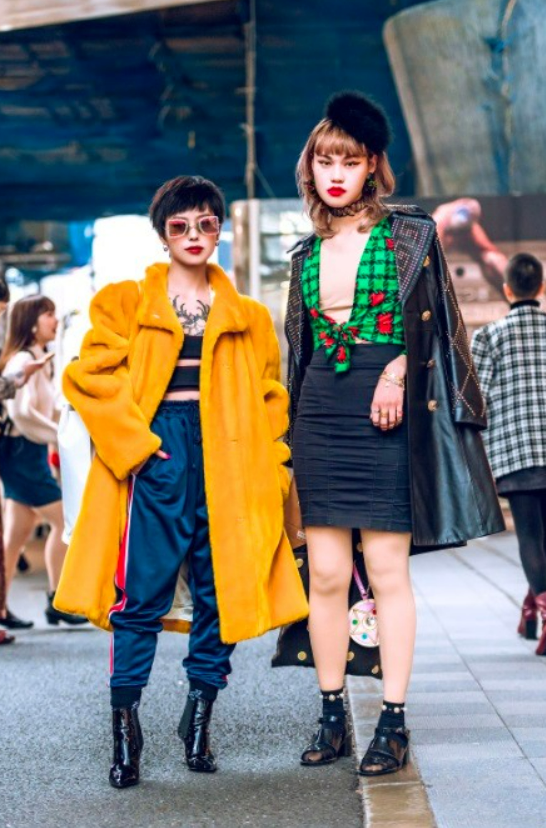 사진 출처
도쿄 관광 공식 사이트    https://www.gotokyo.org/kr/index.html
도쿄 패션 닷컴                      https://tokyofashion.com/
감사합니다